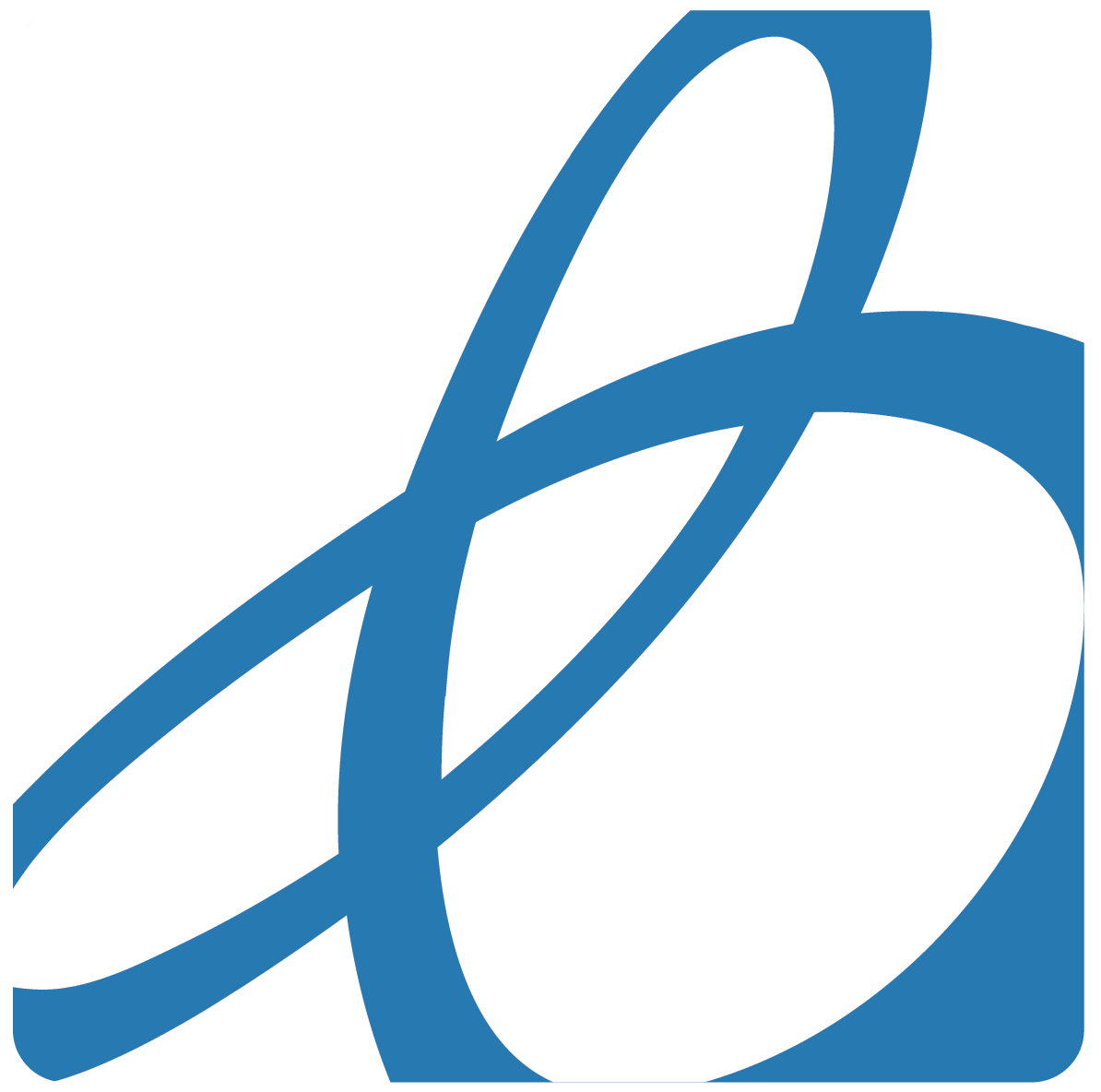 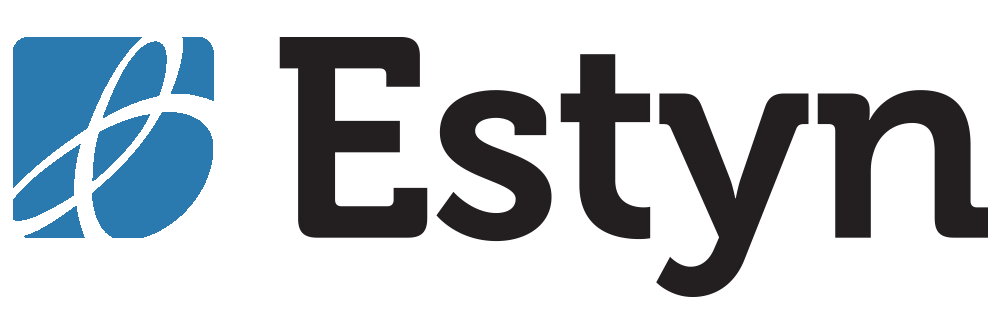 Title Welsh point 45
Cefnogi disgyblion mwy 
abl a thalentog

Supporting more 
able and talented 
pupils
estyn.llyw.cymru
estyn.gov.wales
Cefndir
Background
Mae’r adroddiad hwn yn archwilio safonau, darpariaeth ac arweinyddiaeth wrth fodloni anghenion disgyblion mwy abl a thalentog mewn ysgolion cynradd ac uwchradd yng Nghymru.

Mae’n nodi sut mae ysgolion ledled Cymru’n herio ac yn meithrin disgyblion mwy abl a thalentog yn llwyddiannus yng nghyfnodau allweddol 2, 3 a 4.

Mae’r adroddiad yn cynnwys astudiaethau achos o arfer effeithiol i ysgolion eu hystyried.

Mae canfyddiadau’r adroddiad yn seiliedig ar amrywiaeth eang o dystiolaeth o arolygiadau ysgolion, cyfweliadau ffôn ac ymweliadau ag ysgolion.  Hefyd, cafodd arolygwyr dystiolaeth gan gynrychiolwyr pob un o’r consortia rhanbarthol.
This report examines standards, provision and leadership in meeting the needs of more able and talented pupils in primary and secondary schools in Wales.

It identifies how schools across Wales challenge and nurture more able and talented pupils successfully in key stages 2, 3 and 4.

The report includes case studies of effective practice for schools to consider.

The findings of the report are based on a wide range of school inspection evidence, telephone interviews and visits to schools.  Inspectors also received evidence from representatives from each of the regional consortia.
estyn.llyw.cymru
estyn.gov.wales
Prif ganfyddiadau
Main findings
Pan fo’r deilliannau i ddisgyblion mwy abl a thalentog yn gadarn iawn, mae disgyblion yn ddysgwyr annibynnol hynod ymroddgar.  Maent yn datblygu ac yn cymhwyso medrau a gwybodaeth uwch yn hyderus i sefyllfaoedd newydd ac ar draws meysydd dysgu.

Mewn bron pob un o’r ysgolion lle y mae disgyblion mwy abl a thalentog yn cyflawni’n dda, mae disgyblion yn gwneud dewisiadau craff am yr hyn maent yn ei ddysgu a sut.  Maent yn arfarnu’u cynnydd eu hunain yn gadarn.  Fodd bynnag, mewn rhyw draean o ysgolion, nid yw disgyblion mwy abl yn cyflawni mor dda ag y dylent nac yn defnyddio’u medrau i lefel sy’n cyfateb i’w gallu.
Where outcomes for more able and talented pupils are very strong, pupils are highly engaged independent learners.  They develop and apply advanced skills and knowledge confidently to new situations and across areas of learning.

In nearly all schools where more able and talented pupils achieve well, pupils make well-considered choices about how and what they learn.  They evaluate their own progress robustly.  However, in around a third of schools, more able pupils do not achieve as well as they should or use their skills to a level that matches their ability.
estyn.llyw.cymru
estyn.gov.wales
Prif ganfyddiadau
Main findings
Mae merched mwy abl yn perfformio’n well na bechgyn ar y lefelau uwch.

Nid yw disgyblion mwy abl sy’n gymwys i gael prydau ysgol am ddim yn perfformio cystal â disgyblion eraill sy’n fwy abl.

Erbyn diwedd cyfnodau allweddol 2 a 3, mae asesiadau athrawon yn dangos bod cyflawniadau disgyblion ar y lefelau uwch na’r disgwyl wedi gwella bob blwyddyn ers 2012.

Yng nghyfnod allweddol 4, mae canran y disgyblion sy’n cyflawni pump TGAU A*-A (neu gyfwerth) wedi cynyddu yn 2017, ar ôl cyfnod o ostyngiad dros y blynyddoedd diwethaf.
More able girls perform better than boys at the higher levels.

More able pupils eligible for free school meals do not perform as well as other pupils who are more able.

By the end of key stages 2 and 3, teacher assessments show that pupils’ achievements at the higher than expected levels have improved year-on-year since 2012.

At key stage 4, the percentage of pupils achieving five A*-A GCSEs (or equivalent) has increased in 2017, after a period of decline in recent years.
estyn.llyw.cymru
estyn.gov.wales
Prif ganfyddiadau
Main findings
Mae gan y rhan fwyaf o ysgolion ddealltwriaeth briodol, gyffredin o’r ffordd maent yn diffinio ‘mwy abl a thalentog’ yn eu hysgolion unigol.

Mewn nifer bach iawn o ysgolion, mae staff yn cynnig amrywiaeth werthfawr o weithgareddau cyfoethogi ac allgyrsiol i ateb anghenion disgyblion sydd â medrau mwy datblygedig.  Fodd bynnag, nid yw’r modd y gall ysgolion fod yn gynhwysol a theg i bob disgybl a bodloni anghenion y disgyblion hyn ar yr un pryd yn glir i’r ysgol bob amser.  

Yn gyffredinol, mae ysgolion yn rhoi mwy o bwyslais ar y ddarpariaeth ar gyfer disgyblion ‘mwy abl’ nag ar gyfer disgyblion ‘talentog’.  Mae’r ddarpariaeth ar gyfer disgyblion talentog yn gyfyngedig o hyd mewn llawer o ysgolion ledled Cymru.
Most schools have an appropriate, shared understanding of how they define ‘more able and talented’ pupils within their individual schools.

In a very few schools, staff provide a valuable range of enrichment and extra-curricular activities to cater for the needs of pupils who have more advanced skills.  However, schools are not always clear as to how they can be inclusive and equitable to all pupils while, at the same time, meeting these pupils needs.  

In general, schools place more emphasis on provision for ‘more able’ pupils than they do for ‘talented’ pupils.  The provision for ‘talented pupils’ remains limited in many schools across Wales.
estyn.llyw.cymru
estyn.gov.wales
Prif ganfyddiadau
Main findings
Mewn lleiafrif o ysgolion, mae newidiadau i’r cwricwlwm (e.e. cyflwyno’r Fframwaith Llythrennedd a Rhifedd) a phrofion darllen a rhifedd cenedlaethol, wedi arwain at leihau’r cyfleoedd i ddisgyblion ddatblygu’u medrau creadigol a thechnolegol, a’u medrau chwaraeon.

Yn yr ysgolion sy’n herio disgyblion mwy abl a thalentog yn fwyaf llwyddiannus, mae gan athrawon ddisgwyliadau uchel ar gyfer pob disgybl.  Maent yn cynllunio ac yn paru gwaith yn ôl galluoedd disgyblion unigol yn eithriadol o dda.  Fodd bynnag, mae gormod o athrawon nad ydynt sicrhau bod digon o her mewn tasgau i ymestyn disgyblion mwy abl a thalentog.
In a minority of schools, changes to the curriculum (e.g. the introduction of the Literacy and Numeracy Framework) and national tests in reading and numeracy, have led to a narrowing of opportunities for pupils to develop their creative, sporting and technological skills.

In schools that are most successful in challenging more able and talented pupils, teachers have very high expectations of all pupils.  They plan and match work to individual pupils’ abilities exceptionally well.  However, too many teachers do not ensure that there is sufficient challenge in tasks to stretch more able and talented pupils.
estyn.llyw.cymru
estyn.gov.wales
Prif ganfyddiadau
Main findings
Gall cofrestru cynnar ar gyfer arholiadau TGAU helpu disgyblion mwy abl i gyflawni graddau uchel iawn ac yna mynd ymlaen i gymwysterau ychwanegol neu astudio ymhellach ar gyfradd garlam.  Fodd bynnag, nid yw pob ysgol yn ystyried anghenion unigol disgyblion yn ddigon da wrth eu cofrestru am arholiadau yn gynnar.

Mae gan lawer o ddisgyblion weithdrefnau clir a systematig ar gyfer amlygu cryfderau penodol disgyblion gan ddefnyddio amrywiaeth eang o wybodaeth.  Mae’r rhan fwyaf o ysgolion yn olrhain cynnydd disgyblion mwy abl yn dda.  Fodd bynnag, nifer bach iawn o ysgolion sy’n monitro ac yn olrhain cyflawniadau a chynnydd disgyblion talentog.
Early entry for GCSE examinations can help more able pupils to achieve very high grades and then to progress to additional qualifications or further study at an accelerated rate.  However, not all schools consider the individual needs of pupils well enough when entering them early for examinations.

Many pupils have clear and systematic procedures for identifying pupils’ particular strengths using a wide range of information.  Most schools track the progress of more able pupils well.  However, very few schools monitor and track the achievements and progress of talented pupils.
estyn.llyw.cymru
estyn.gov.wales
Prif ganfyddiadau
Main findings
Mae ansawdd ac ehangder y ddarpariaeth ychwanegol a’r cymorth targedig i ddisgyblion mwy abl a thalentog ar draws Cymru yn dibynnu’n ormodol ar y medrau a’r adnoddau mewn ysgolion unigol, yn hytrach na bod disgwyliad systematig ar draws ysgolion ac o fewn rhanbarthau.

Ar y cyfan, mewn llawer o ysgolion, mae gweithio mewn partneriaeth yn gryfder.  Fodd bynnag, yn aml, nid yw ysgolion yn datblygu prosesau i arfarnu effaith gweithio mewn partneriaeth ar ddeilliannau ar gyfer disgyblion mwy abl a thalentog yn ddigon da.

Mae ychydig ysgolion yn cyfathrebu’n effeithiol â rhieni.  Fodd bynnag, mae llawer o ysgolion nad ydynt yn talu digon o sylw i ymgysylltu â rhieni o bob cefndir.
The quality and breadth of additional provision and targeted support for more able and talented pupils across Wales depends too much on the skills and resources in individual schools, rather than being a systematic expectation across schools and within regions.

Overall, in many schools, partnership working is a strength.  However, often schools do not develop processes to evaluate the impact of partnership working on outcomes for more able and talented pupils well enough.

A few schools communicate effectively with parents.  However, many schools do not pay enough attention to engaging with parents from all backgrounds.
estyn.llyw.cymru
estyn.gov.wales
Prif ganfyddiadau
Main findings
Ni fu digon o gynnydd mewn rhyw hanner o ysgolion i adeiladu ar drefniadau pontio er mwyn rhoi her effeithiol i ddisgyblion mwy abl a thalentog yng nghyfnod allweddol 3.  Yn gyffredinol, mae gormod o athrawon uwchradd nad ydynt yn cynnig digon o gyfleoedd a dilyniant yn nysgu disgyblion.  

Mae ansawdd darpariaeth ysgolion ar gyfer disgyblion mwy abl a thalentog yn dibynnu ar bwyslais priodol gan arweinwyr effeithiol ar wella’r safonau a’r ddarpariaeth ar gyfer y disgyblion hyn, trwy ddulliau ysgol gyfan hynod lwyddiannus.  Er enghraifft, mae staff ysgol yn cymryd rhan mewn dysgu proffesiynol ac maent yn ymgysylltu’n dda â sefydliadau allanol i ddatblygu agweddau ar eu harfer.
There has not been enough progress in around half of schools to build on transition arrangements to provide effective challenge for more able and talented pupils in key stage 3.  Generally, too many secondary teachers do not provide sufficient opportunity and progression in pupils’ learning.  

The quality of schools’ provision for more able and talented pupils depends upon effective leaders placing an appropriate emphasis on improving standards and provision for these pupils through highly successful whole-school approaches.  For example, school staff participate in professional learning and they engage well with external organisations to develop aspects of their practice.
estyn.llyw.cymru
estyn.gov.wales
Prif ganfyddiadau
Main findings
Mewn ychydig ysgolion, mae arweinwyr a staff wedi adolygu’u polisïau a’u harferion, fel rhan o ystyriaeth ehangach o werthoedd a nodau eu hysgol yng nghyd-destun diwygio’r cwricwlwm yng Nghymru.

Lle y bo diffygion mewn darpariaeth, nid yw arweinwyr yn sicrhau bod cynllunio strategol yn talu sylw digon da i gynorthwyo staff i fodloni anghenion disgyblion mwy abl a thalentog.  O ganlyniad, mae arferion ar gyfer herio a meithrin eu cynnydd yn amrywio’n ormodol o fewn ysgolion.  

Megis dechrau y mae cydweithredu rhwng ysgolion, sy’n canolbwyntio ar sut orau i fodloni anghenion disgyblion mwy abl a thalentog.
In a few schools, leaders and staff have reviewed their policies and practices, as part of a wider consideration of their school values and aims in the context of curriculum reform in Wales.

Where there are shortcomings in provision, leaders do not ensure that strategic planning pays good enough attention to supporting staff to meet the needs of more able and talented pupils.  As a result, practices for challenging and nurturing their progress varies too much within schools.  

School-to-school collaboration, which focuses upon how best to meet the needs of more able and talented pupils, is at an early stage of development.
estyn.llyw.cymru
estyn.gov.wales
Prif ganfyddiadau
Main findings
Mewn rhyw draean o ysgolion cynradd ac mewn mwyafrif o ysgolion uwchradd, mae’r prosesau ar gyfer gwella ansawdd yn wan.  Nifer rhy fach o ysgolion sy’n monitro ac yn arfarnu pa mor dda mae eu darpariaeth yn bodloni anghenion y disgyblion hyn yn ddigon trylwyr.

Mae’r cymorth gan awdurdodau lleol a chonsortia rhanbarthol ar gyfer datblygu darpariaeth effeithiol i ddisgyblion mwy abl a thalentog wedi bod yn anghyson.  Nid yw gallu’r disgyblion hyn i fanteisio ar brofiadau dysgu priodol yn ddigon da ar draws rhanbarthau ac ar draws Cymru.
In around a third of primary schools and in a majority of secondary schools, processes for improving quality are weak.  Too few schools monitor and evaluate how well their provision meets the needs of these pupils rigorously enough.

Support from local authorities and regional consortia to develop effective provision for more able and talented pupils has been inconsistent.  Access to appropriate learning experiences for these pupils is not good enough across regions and across Wales.
estyn.llyw.cymru
estyn.gov.wales
Prif ganfyddiadau
Main findings
Mae hyn oherwydd bod consortia addysg wedi gorbwysleisio ffocws ar wella deilliannau academaidd yn ôl trothwyon academaidd ‘disgwyliedig’ er mwyn ymateb i fesurau perfformiad cenedlaethol.  Mae monitro consortia yn ddiweddar yn dangos bod mwy o bwyslais erbyn hyn ar yr ystod gyfan o ddangosyddion perfformiad.

Lle y bo ysgolion wedi defnyddio deunyddiau hyfforddi a ddatblygwyd gan Lywodraeth Cymru a NACE Cymru, mae’r rhain wedi ategu datblygu darpariaeth i ddisgyblion mwy abl a thalentog yn dda.  Fodd bynnag, bach iawn o effaith mae’r arweiniad hwn wedi’i chael ar waith awdurdodau lleol a chonsortia rhanbarthol gydag ysgolion.
This is because education consortia over-emphasised a focus on improving academic outcomes at ‘expected’ attainment thresholds in response to national performance measures.  Recent monitoring of consortia indicates that there is now greater emphasis on the whole range of performance indicators.

Where schools have used training materials developed by the Welsh Government and NACE Cymru, these have supported the development of provision for more able and talented pupils well.  However, this guidance has had little impact on local authority and regional consortia’s work with schools.
estyn.llyw.cymru
estyn.gov.wales
Arfer effeithiol
Effective practice
Nodweddion cyffredin profiadau dysgu ac addysgu effeithiol i ddisgyblion mwy abl a thalentog:

Diffiniad cytunedig o’r ymadrodd ‘mwy abl a thalentog’ ar draws yr ysgol a dealltwriaeth ar y cyd ohono

Athroniaeth gyson ar draws yr ysgol ar gyfer bodloni anghenion disgyblion mwy abl a thalentog y mae’r holl aelodau staff yn ei deall yn dda

Cyfleoedd dysgu eang ac amrywiol i ddisgyblion mwy abl a thalentog ddatblygu i lefel uchel mewn medrau academaidd, chwaraeon, creadigol a thechnolegol.
Common characteristics of effective teaching and learning experiences for more able and talented pupils:

An agreed whole-school definition and shared understanding of the term ‘more able and talented’

A consistent whole-school philosophy for meeting the needs of more able and talented pupils that is well understood by all staff

Broad and varied learning opportunities for more able and talented pupils to develop to a very high level in academic, sporting, creative and technological skills.
estyn.llyw.cymru
estyn.gov.wales
Arfer effeithiol
Effective practice
Profiadau dysgu ysgogol a heriol sy’n hybu annibyniaeth disgyblion, datrys problemau a gwneud penderfyniadau ganddynt, eu meddwl a’u cydweithredu yn effeithiol, sydd hefyd yn datblygu medrau llythrennedd, rhifedd neu TGCh disgyblion i lefel uchel

Defnydd hyblyg o grwpiau a thasgau sy’n galluogi disgyblion mwy abl a thalentog i ddwysáu eu gwybodaeth ac atgyfnerthu ac ymestyn eu medrau ar lefel briodol

Disgwyliadau uchel ar gyfer cyflawniad disgyblion a defnyddio amrywiaeth o strategaethau creadigol i herio ac ymestyn dysgu’r disgyblion
Stimulating and challenging learning experiences that promote pupils’ independence, problem-solving, decision-making, thinking and collaboration effectively and also develop pupils’ literacy, numeracy or ICT skills to a high level

Flexible use of groupings and tasks that enable more able and talented pupils to deepen their knowledge and consolidate and extend their skills at an appropriate level

High expectations of pupils’ achievement and use of a range of creative strategies to challenge and extend pupils’ learning
estyn.llyw.cymru
estyn.gov.wales
Arfer effeithiol
Effective practice
Holi ansawdd uchel, sy’n procio ac yn herio meddwl y disgyblion

Arbenigedd addysgu a gwybodaeth gadarn iawn am y pwnc (e.e. dealltwriaeth o addysgeg effeithiol ar gyfer y disgyblion hyn mewn pwnc penodol)

Gweithgareddau cyfoethogi a’r defnydd ar arbenigwyr pwnc i ymestyn dysgu ac addysgu

Defnydd rhagorol o asesu i lywio cynllunio athrawon fel ei fod yn bodloni anghenion disgyblion unigol

Mae adborth o safon uchel i ddisgyblion yn helpu i feithrin eu medrau myfyriol ac arfarnol
High quality questioning, which probes and challenges pupils’ thinking

Very strong subject knowledge and teaching expertise (e.g. an understanding of effective pedagogy for these pupils in a particular subject)

Enrichment activities and the use of subject experts to enhance teaching and learning

Exemplary use of assessment to inform teachers’ planning so that it meets the needs of individual pupils

High-quality feedback to pupils that helps to nurture their reflective and evaluative skills
estyn.llyw.cymru
estyn.gov.wales
Arfer effeithiol
Effective practice
Wythnosau ‘Dysgu gyda’n gilydd’:  Dull ysgol gyfan o fodloni anghenion disgyblion mwy abl a thalentog

Mae ysgol gynradd yn cynnal wythnos ‘Dysgu gyda’n gilydd’ ddwywaith y flwyddyn. Mae’r ysgol gyfan yn gweithio ar thema am yr wythnos, e.e. ‘Rhannu’ch hobi’. Disgyblion sydd â rheolaeth lwyr ar yr hyn maen nhw’n ei ddysgu a sut maen nhw’n cynrychioli’u dysgu, gan gynnwys trefnu ac arwain gweithgareddau i rieni gymryd rhan ynddynt ar y diwrnod olaf.  Ar draws pob dosbarth, mae disgyblion mwy abl a thalentog yn cymryd yr awenau’n gryf o ran cynllunio a threfnu’r gwaith.  Mae hyn yn datblygu’u medrau arweinyddiaeth, gan gynnwys gwneud penderfyniadau, trefnu a chefnogi timau, rheoli gwrthdaro a gorffen erbyn terfynau amser, ynghyd â datblygu medrau llythrennedd a rhifedd craidd.
‘Learning together’ weeks:  A whole-school approach to meeting the needs of more able and talented pupils

A primary school holds a ‘Learning together’ week twice a year. The whole school works on a theme for the week, for example ‘Share your passion’. Pupils have full autonomy over what they learn and how they represent their learning, including organising and leading activities for parents to take part in on the final day of the week.  Across all classes, more able and talented pupils take a strong lead in planning and organising the work.  This develops their leadership skills, including making decisions, organising and supporting teams, conflict management and meeting deadlines, as well as the development of core literacy and numeracy skills.
estyn.llyw.cymru
estyn.gov.wales
Arfer effeithiol
Effective practice
Meini prawf ar gyfer amlygu disgyblion mwy abl a thalentog

Mae arweinwyr mewn ysgol uwchradd wedi datblygu meini prawf manwl ynghylch amlygu disgyblion mwy abl a thalentog ar gyfer pob pwnc, gyda chefnogaeth NACE.  Mae pob adran yn defnyddio’r meini prawf hyn yn gyson i amlygu disgyblion.  Mae athrawon yn gosod y disgyblion hyn ar gofrestr disgyblion mwy abl a thalentog yr ysgol.  

Trwy gydol cyfnod allweddol 3 a chyfnod allweddol 4, mae staff yn adolygu’r gofrestr bob tymor.  Mae hyn yn rhoi cyfleoedd rheolaidd ac amserol iddynt ychwanegu disgyblion at y gofrestr pan fydd angen, gan gydnabod bod disgyblion yn datblygu ar gyfraddau gwahanol.
Criteria for identifying more able and talented pupils

Leaders in a secondary school have developed detailed criteria for identifying more able and talented pupils for each subject supported by NACE.  Each department uses these criteria consistently to identify pupils.  Teachers place these pupils on the school’s more able and talented register.  

Throughout key stage 3 and key stage 4, staff review the register on a termly basis.  This provides them with regular and timely opportunities to add pupils to the register when needed, recognising that pupils develop at different rates.
estyn.llyw.cymru
estyn.gov.wales
Arfer effeithiol
Effective practice
Pan fo pryder gan athrawon am safonau neu gynnydd disgyblion ar y gofrestr, gall athrawon symud disgyblion i ‘gofrestr gysgodol’.  Mae meini prawf gosod, clir i hon hefyd.  Mae arweinwyr yn defnyddio’r gofrestr hon i roi cymorth pwrpasol i unigolion, fel ymyrraeth academaidd, mentora neu gefnogaeth ar gyfer lles.  Mae’r arferion hyn yn sicrhau bod disgyblion sy’n cael eu hystyried yn fwy abl yn gallu parhau i gael cymorth pan fydd angen.
Where teachers have a concern about the standards or the progress of pupils on the register, teachers may move pupils to a ‘shadow register’.  This too has clear, set criteria.  Leaders use this register to provide bespoke support for individuals, such as academic intervention, mentoring or wellbeing support.  These practices ensure that those identified as more able continue to receive help when necessary.
estyn.llyw.cymru
estyn.gov.wales
10 cwestiwn i ddarparwyr
10 questions for providers
Beth yw ein strategaeth i wella deilliannau disgyblion mwy abl a thalentog, gan gynnwys y rhai sy’n gymwys i gael prydau ysgol am ddim?

Sut rydym ni’n sicrhau bod gwersi’n darparu digon o her i fodloni anghenion disgyblion mwy abl a thalentog?

Sut rydym ni’n sicrhau bod disgyblion talentog yn cael cyfleoedd i ddatblygu’u medrau chwaraeon, creadigol, technolegol, arwain ac entrepreneuraidd?

Sut rydym ni’n sicrhau bod staff yn monitro’u cyflawniadau a’u cynnydd?
What is our strategy to improve outcomes for more able and talented pupils, including those eligible for free school meals?

How do we ensure that lessons provide enough challenge to meet the needs of more able and talented pupils?

How do we ensure that talented pupils have opportunities to develop their sporting, creative, technological, leadership and entrepreneurial skills?

How do we ensure that staff monitor their achievements and progress?
estyn.llyw.cymru
estyn.gov.wales
10 cwestiwn i ddarparwyr
10 questions for providers
Beth yw ein trefniadau ar gyfer darparu cymorth i helpu meithrin a bodloni anghenion dysgu disgyblion mwy abl a thalentog, yn enwedig y rhai o gefndir difreintiedig?

Pa mor dda ydym ni’n ymgysylltu â rhieni disgyblion mwy abl a thalentog, fel partneriaid yn addysg eu plant?

Beth yw ein trefniadau ar gyfer rhoi cymorth a her effeithiol i ddisgyblion mwy abl a thalentog adeg pontio?
What are our arrangements for providing support to help nurture and meet the learning needs of more able and talented pupils, particularly those from disadvantaged backgrounds?

How well do we engage with parents of more able and talented pupils as partners in their children’s education?

What are our arrangements to provide effective support and challenge for more able and talented pupils at transition points?
estyn.llyw.cymru
estyn.gov.wales
10 cwestiwn i ddarparwyr
10 questions for providers
Sut rydym ni’n sicrhau bod cynllunio strategol a hunanarfarnu yn canolbwyntio ar ddeilliannau a’r ddarpariaeth ar gyfer disgyblion mwy abl a thalentog?

Sut rydym ni’n defnyddio adnoddau (e.e. cyllid grant) yn effeithiol i herio a chefnogi disgyblion cymwys sy’n fwy abl a thalentog?

Sut rydym ni’n sicrhau bod athrawon a staff cymorth yn cymryd rhan yn effeithiol mewn profiadau dysgu proffesiynol i’w cynorthwyo i wella’u gwybodaeth, eu medrau a’u dealltwriaeth o sut orau i herio a meithrin disgyblion mwy abl a thalentog?
How do we ensure that strategic planning and self-evaluation focus on outcomes and provision for more able and talented pupils?

How do we use resources (e.g. grant funding) effectively to challenge and support eligible pupils who are more able and talented?

How do we ensure that teachers and support staff participate effectively in professional learning experiences to support them to improve their knowledge, skills and understanding of how best to challenge and nurture more able and talented pupils?
estyn.llyw.cymru
estyn.gov.wales
Cwestiynau…
Questions…